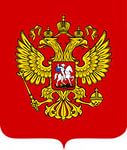 Статья
для родителей
«Что должен знать каждый родитель о зоконе «Об образовании в Российской Федерации»»
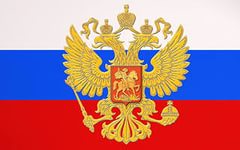 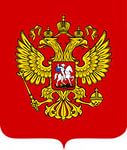 Федеральный закон «Об образовании в Российской Федерации»от 29 декабря 2012г, №273- ФЗ
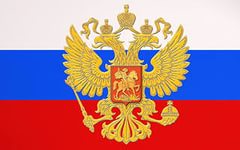 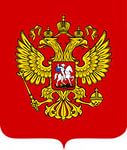 Федеральный закон «Об образовании в Российской Федерации»от 29 декабря 2012г, №273- ФЗ
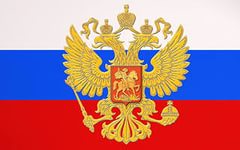 Особенности Федерального закона
Внес изменения в систему дошкольного дополнительного и профессионального образования
Ввел термин «образовательная организация», вместо «образовательное учреждение»
Ввел уточнение по формам получения образования и обучения
Дал возможность получить образование лицам особых категорий
Расширил права и обязанности участников образовательного процесса
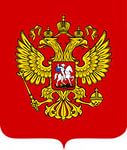 Основные понятия Федерального закона
Образование- это единый процесс воспитания и обучения, направленный на осуществление интересов человека, а так же совокупность знаний, умений и навыков
Воспитание- это деятельность, направленная на формирование личности и нравственных качеств
Образовательная программа- это учебный план, по которому ведется обучение (разрабатывается и утверждается организацией, осуществляющей образовательную деятельность)
Обучающиеся- это лица, осваивающие образовательную программу
Участники образовательных отношений- это обучающиеся, родители, педагоги, организации, осуществляющие образовательную деятельность
Присмотр и уход за детьми- соблюдение режима дня, режима питания и выполнение гигиенических процедур
Уровни общего образования в Российской Федерации
Дошкольное образование (стало одним из уровней общего образования на основе введения нового закона «Об образовании»)
Начальное общее образование
Основное общее образование
Среднее общее образование
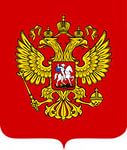 Формы получения образования (ст 63)
Общее образование может быть получено в организациях, осуществляющих образовательную деятельность (как государственные, так и частные) 
Вне организациях, осуществляющих образовательную деятельность (семейное и самообразование)
Форма получения образования определяется родителями (законными представителями), с учетом мнения ребенка
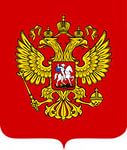 Федеральные государственные образовательные стандарты и требования (ст 11)
Включают в себя структуру основных образовательных программ, условия их реализации и результаты освоения
Устанавливаются сроки получения общего образования
Реализация права на образования обучающихся с ограниченными возможностями здоровья
Порядок разработки, утверждение и система реализация ФГОС устанавливается Правительством Российской Федерации
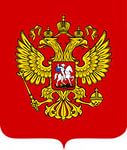 Современные требования к образованию
Сетевое взаимодействие ст 15
Образовательные и информационные ресурсы ст 18
Дистанционные и информационные технологии ст 12
Условия ведения эксперементальной и инновационной деятельности ст 20
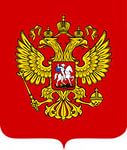 Дошкольное образование (ст 64)
Направлено на общее развитие ребенка, на формирование предпосылок учебной деятельности, сохранение и укрепление здоровья
Программа составляется с учетом возрастных особенностей детей
Родители (законные представители) имеют право на получение консультативной, психолого- педагогической, методической помощи со стороны образовательной организации
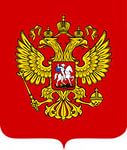 Дети с ограниченными возможностями (ст 79)
Образование таких детей может быть организовано как совместно с остальными обучающимися, так и в специальных организациях
Создаются специальные программы, предоставляются дополнительные помощники, обеспечивается необходимый доступ в здание и другие дополнительные условия
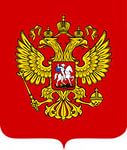 Устав образовательной организации (ст 25)
Образовательная организация действует на основании устава, утвержденного законодательством Российской Федерации
В нем должна размещаться следующая информация:
Тип организации
Учредитель или учредители
Виды образовательных программ
Структура органов управления и сроки их полномочий
Информация должна быть доступной для ознакомления с ней для всех членов образовательного процесса
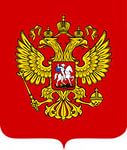 Информационная открытость (ст 29)
Образовательные организации формируют информационные ресурсы, содержащие информацию об их деятельности и обеспечивают доступ к этим ресурсам для всех участников образовательного процесса
Таким источником является официальный сайт организации, размещенный в сети интернет
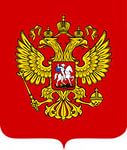 Защита прав обучающихся (ст 45)
Направлять в органы управления организацией свои обращения
Обращаться в комиссию по урегулированию споров
Использовать иные способы защиты, предусмотренные законодательством
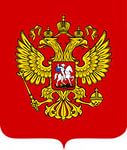 Права родителей (законных представителей) (ст 44)
Организацию и формы обучения
Дать ребенку образование в семье
Знакомиться с уставом организации, содержанием образования
Защищать права и интересы обучающихся
Получать информацию о планируемых обследованиях и присутствовать при них
Принимать участие в управлении организацией в рамках, установленных уставом
Обязанности родителей (ст 44)
Обеспечить получение детьми общего образования
Соблюдать правила внутреннего распорядка и правила, предусмотренные договором
Уважать честь и достоинство все участников образовательного процесса
За неисполнение обязанностей родители несут ответственность, предусмотренную законом Российской Федерации
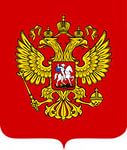 Родительская плата (ст 65)
Дошкольная организация осуществляет присмотр и уход за детьми
За это с родителей взымается родительская плата
За некоторую категорию детей плата не взымается
Размер родительской платы не перекидывается на другие нужды организации
В дошкольной организации родителям выплачивается компенсация по оплате, установленная правовыми нормами
Порядок выплаты компенсации устанавливается органами государственной власти
Комиссия по урегулированию споров (ст 45)
Создается в целях урегулирования споров между участниками образовательного процесса
Создается в организации, осуществляющей образовательную деятельность
Решение комиссии является обязательной для всех и исполняется в установленные сроки
Решение может быть обжаловано в установленные сроки
Порядок создания и работы комиссии устанавливается локальным нормативным актом
Хотите ли Вы, не хотите ли,Но дело, товарищи, в том,Что прежде всего- МЫ РОДИТЕЛИ,А все остальное- потом!
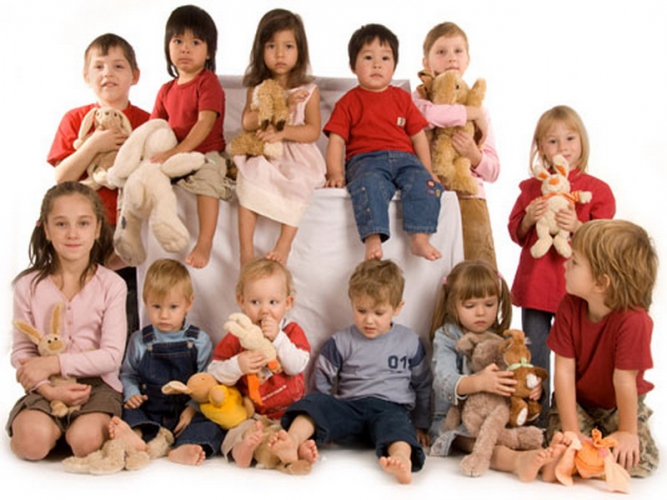